VI открытый педагогический конкурс-фестиваль «Янтарная сова-2018»
КОНКУРСНОЕ ЗАДАНИЕ

«МЕТОДИЧЕСКИЙ СЕМИНАР»
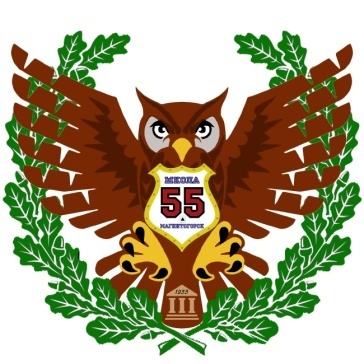 Спиридонова 
Татьяна Борисовна
Учитель начальных классов в МОУ «СОШ № 55»
 г. Магнитогорска

Категория: высшая

Педагогический опыт работы: 19 лет
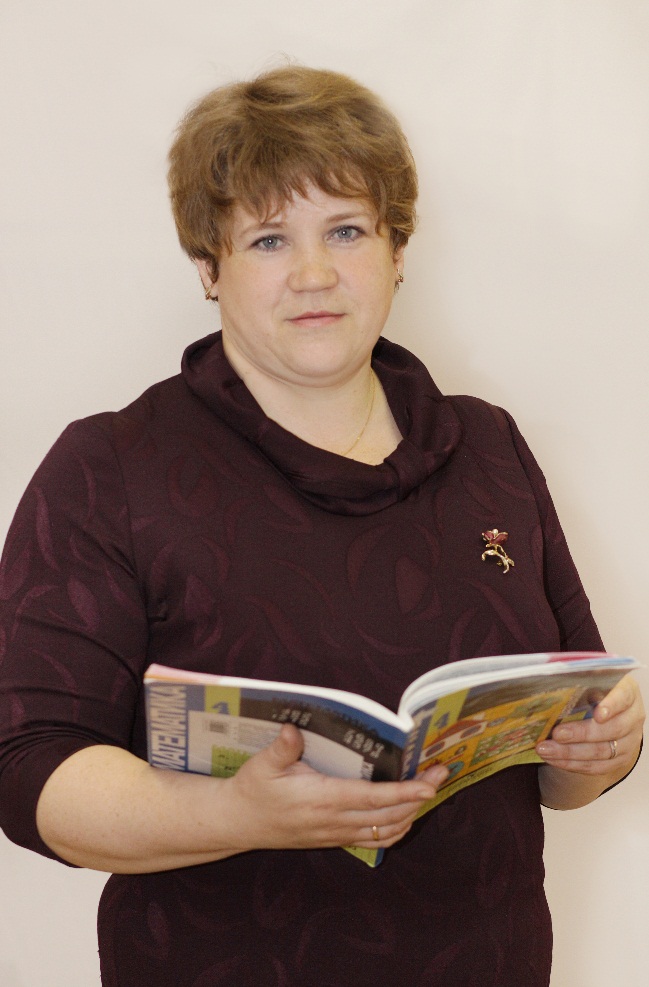 ПЕДАГОГИЧЕСКОЕ КРЕДО:
                          «Творчество заразительно.
                               Передай другому!»
                                                    Альберт Эйнштейн.
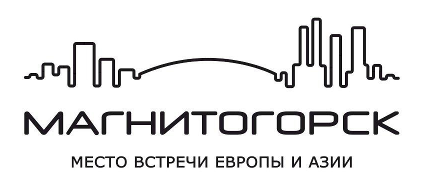 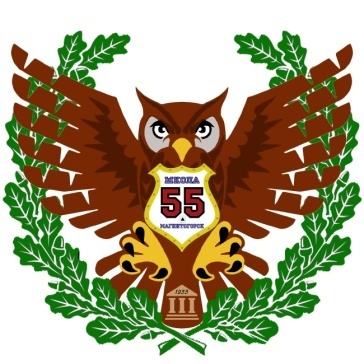 ТЕМА РАБОТЫ:
  «Применение современных педагогических технологий 
на уроках в начальной школе в условиях ФГОС»
Современные образовательные технологии

развивают творческий потенциал, познавательную активность

поддерживают высокую учебную мотивацию

повышают качество знаний

содействует эффективному самоконтролю и самооценке результатов обучения
АКТУАЛЬНОСТЬ

     Стандарты второго поколения нацеливают учителя на формирование у учащихся универсальных учебных действий , которое может быть обеспечено только в результате деятельности учащегося в условиях выбора и при  использовании учителем индивидуально-ориентированных технологий .
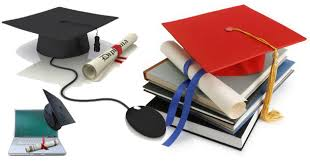 Теоретическим обоснованием данного опыта являются
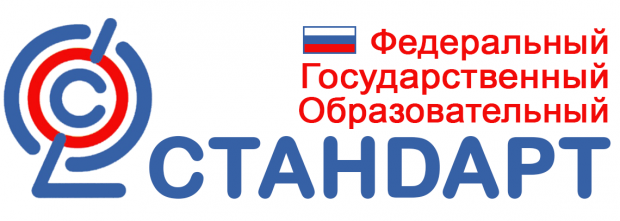 http://минобрнауки.рф
Профессиональный стандарт педагога
http://профстандартпедагога.рф
ЦЕЛЬ: создать условия для развития творческой и
            познавательной активности учащихся в учебном 
            процессе
ЗАДАЧИ:
обобщить опыт работы по применению современных педагогических технологий в начальной школе

показать результативность по применению разных технологий в 
     начальной школе
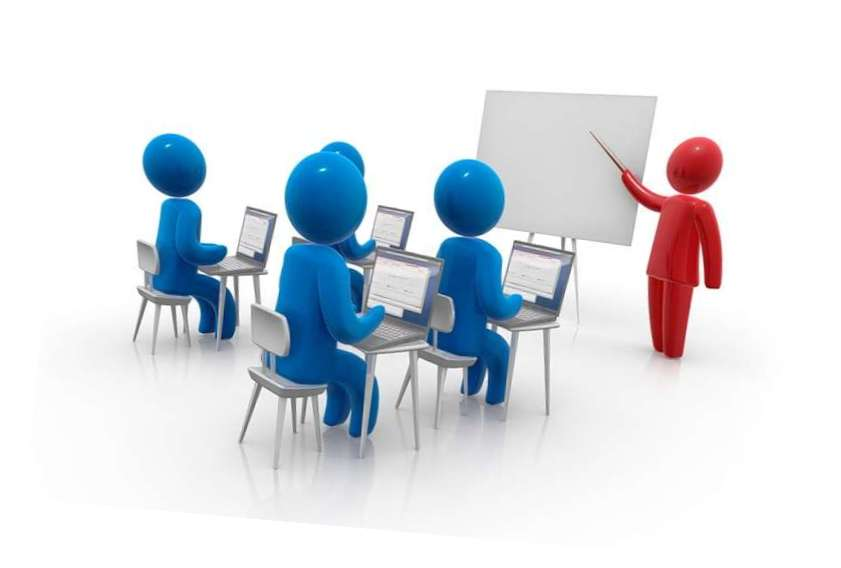 Для создания условий  развития творческой и
 познавательной активности учащихся в учебном процессе учителю необходимо:
Использование ЦОР и интернет ресурсов
Обобщение и распространение собственного опыта работы в школе и на сайтах
Изучение и использование современных педагогических технологий в образовательном процессе.
Привлечение родителей
Применение современных педагогических технологий
на уроках
во внеурочной деятельности
в проектной деятельности
в воспитательной работе
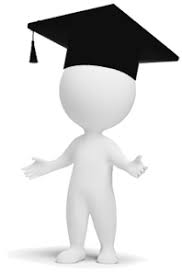 Персональный сайт учителя начальных классов
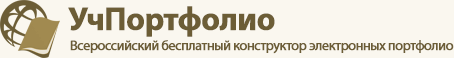 Сайт – наиболее удобный инструмент для представления любых продуктов деятельности. Сайт имеет возможность  донести информацию в мультимедийных формах. 

Предоставляет возможности читателю получить полное представление об авторе и его «продукте». 

Позволяет учителю презентовать свой педагогический опыт, получить навыки дистанционных форм обучения школьников, повысить уровень своей ИКТ-компетентности.
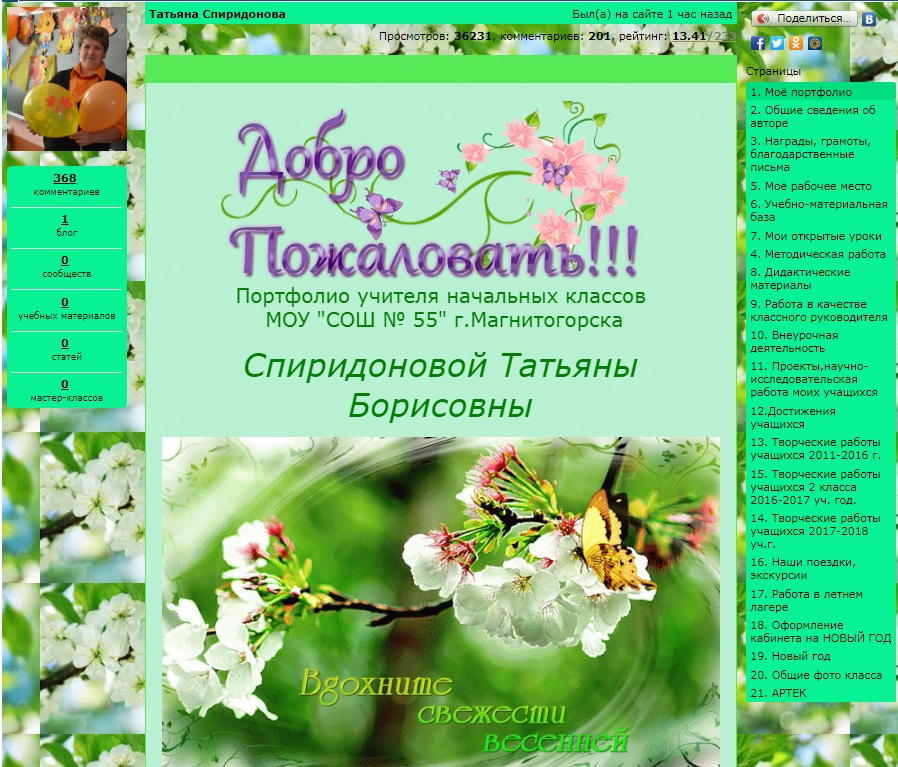 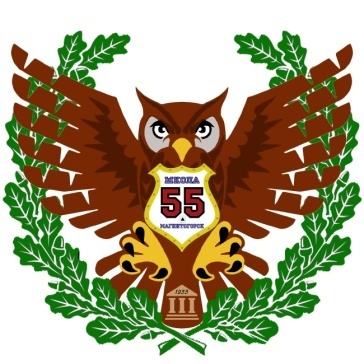 Информационно-коммуникативная технология
Информационно-коммуникативная технология
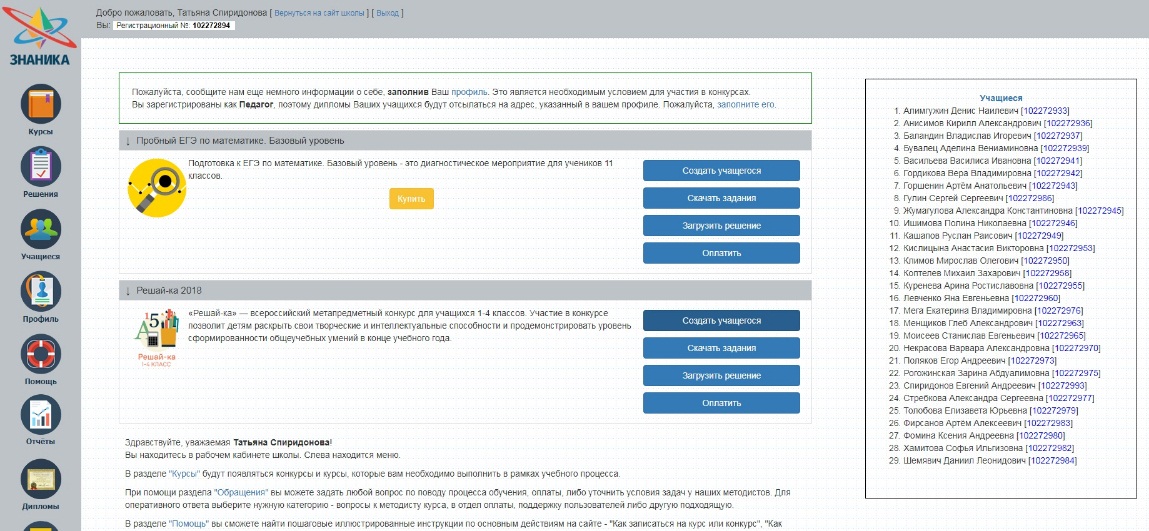 Ученик должен владеть информацией,  уметь её пользоваться, работать со всеми видами информации, а учитель играет роль проводника в мире информации.
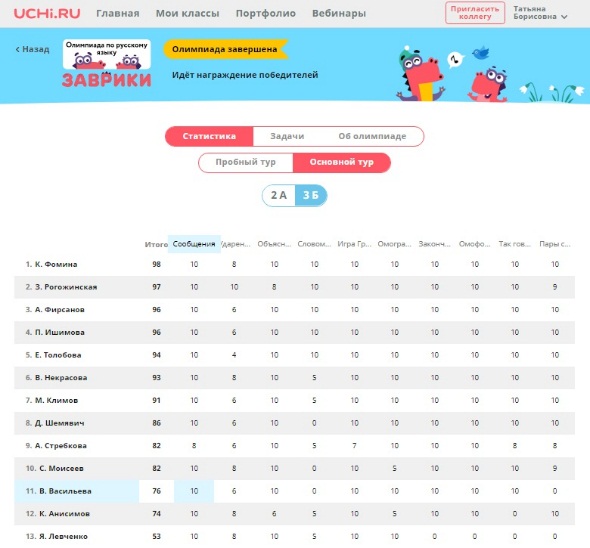 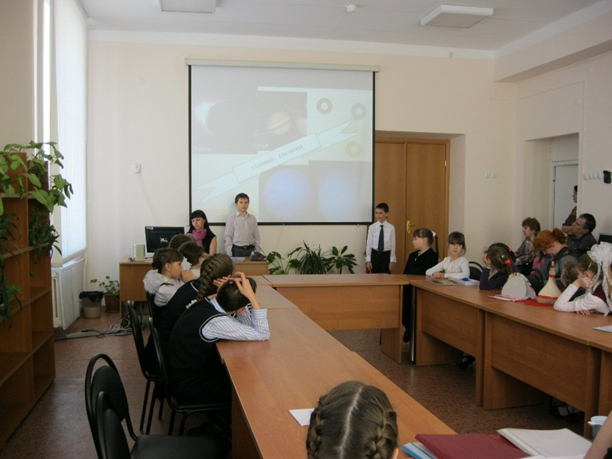 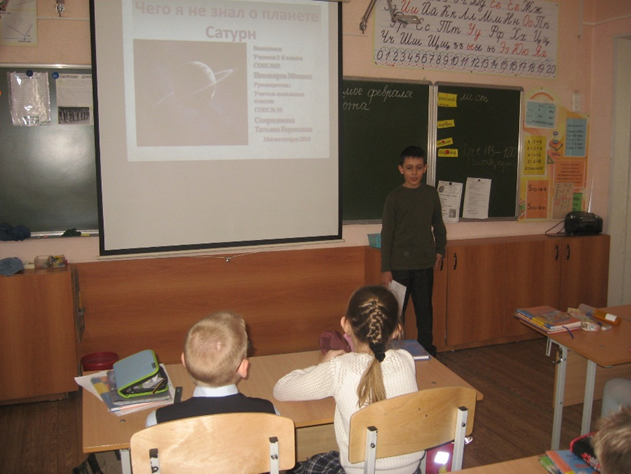 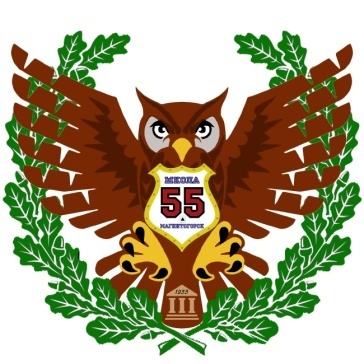 Технология развития критического мышления
Учит самостоятельно мыслить, осмысливать, определять главное , структурировать и передавать информацию. В своей работе использую приёмы некоторые приёмы критического мышления:
Приём «Кластер»
Да-нет
Учебно –мозговой штурм
Метод контрольных вопросов
Приём «Знаю../Хочу узнать…/узнал…»
Приём «Чтение с остановками»
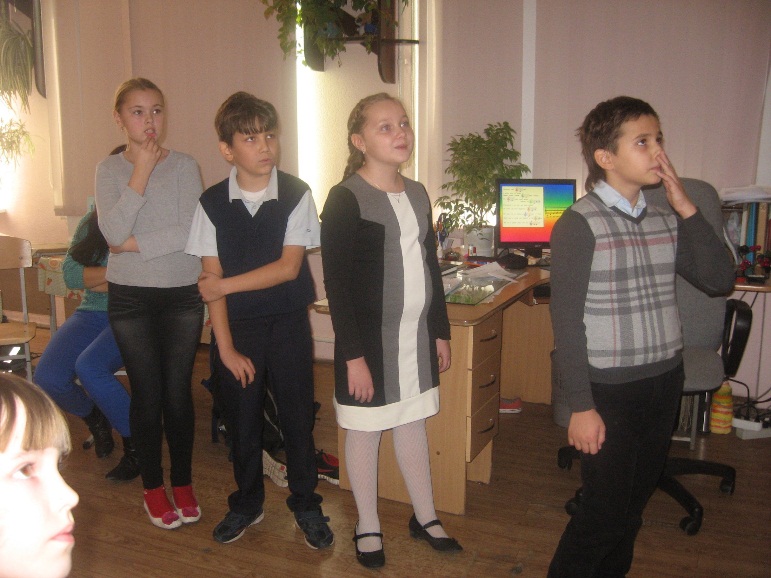 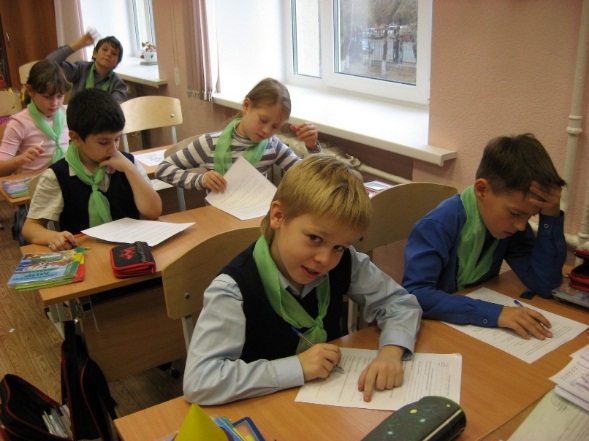 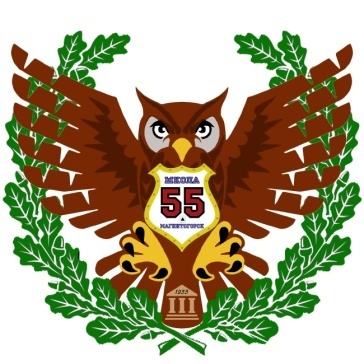 Игровые  технологии
Игровые  технологии
(урок-игра, викторина, урок-путешествие)
стимулируют познавательную деятельность
активизируют мыслительную деятельность
самопроизвольно запоминаются сведения
формируется ассоциативное запоминание
усиливается мотивация к изучению предмета
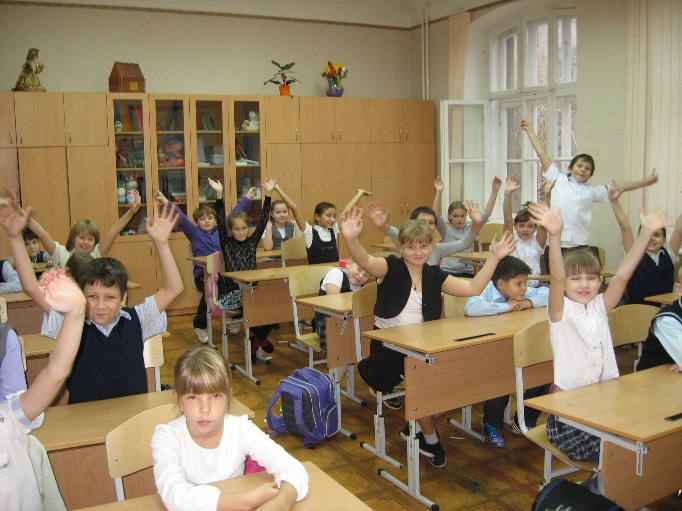 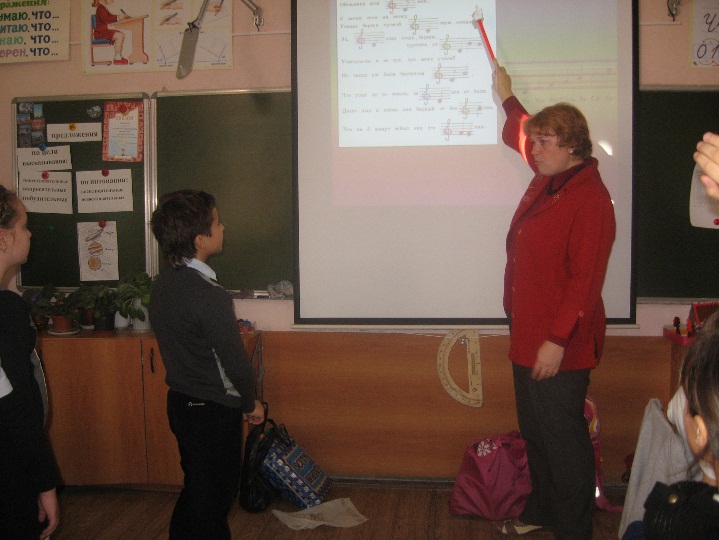 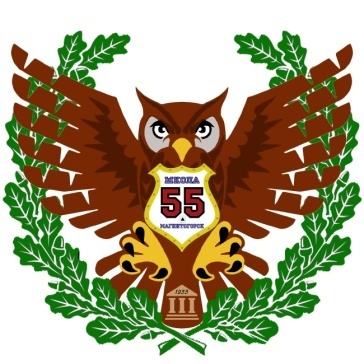 Проектная технология
Стимулирует интерес учащихся к определённым темам. Учитель помогает, направляет, организует доступ к информационным ресурсам, привлекает родителей.
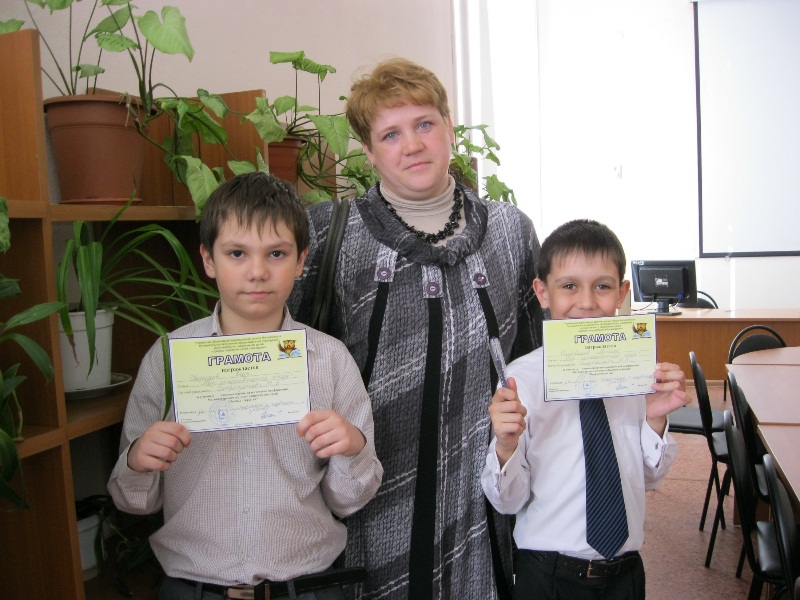 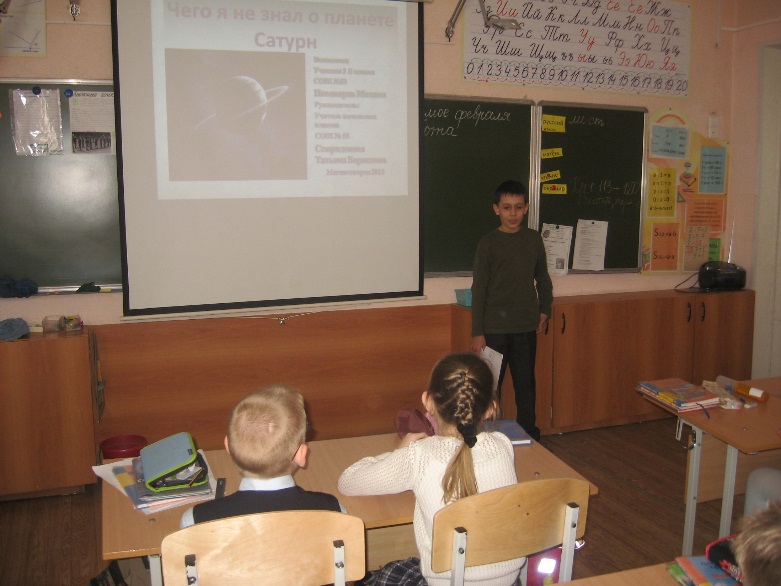 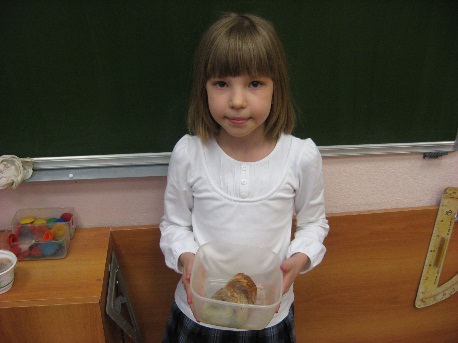 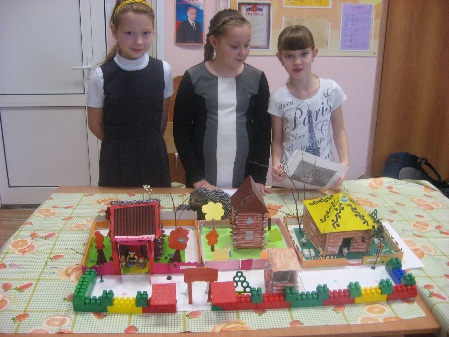 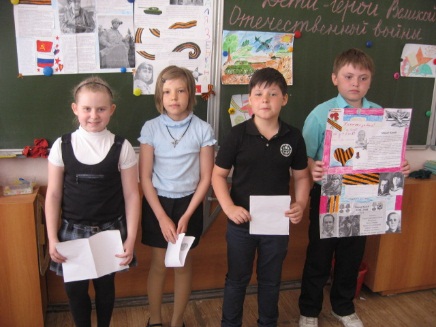 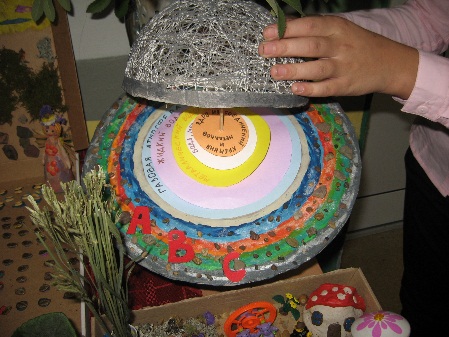 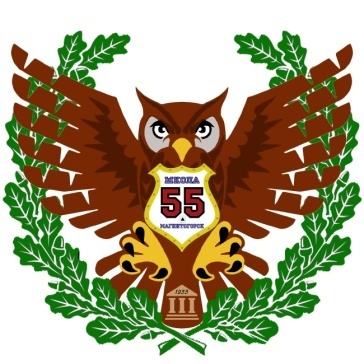 (формы работы: динамические паузы, физминутки, спортивные праздники, походы, экскурсии, поездки)

                       Способствует улучшению психологического климата в коллективе, снижает уровень тревожности, создаёт ситуацию успеха.
Здоровьесберегающие технологии
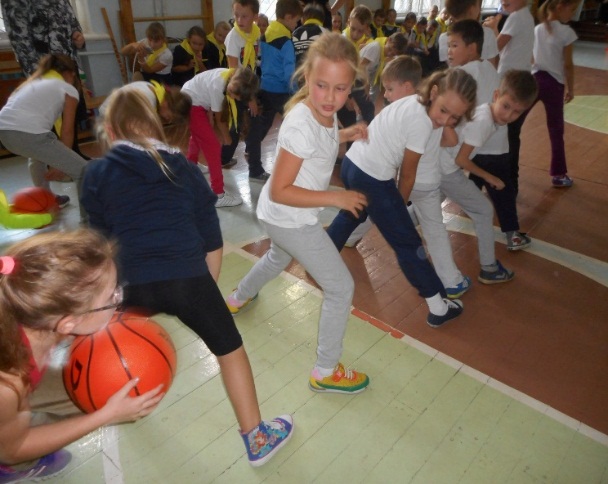 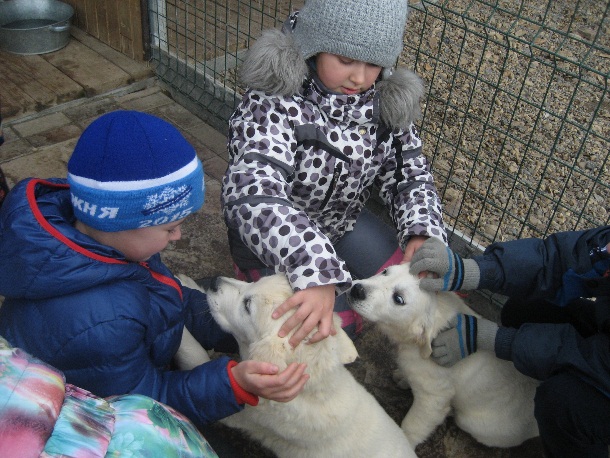 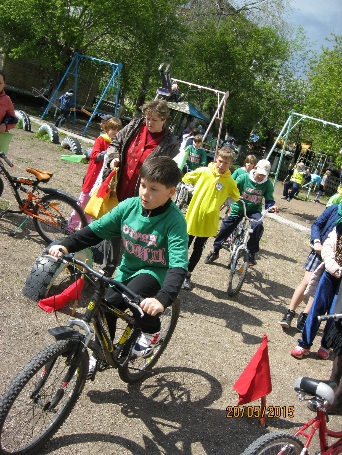 ФОТО
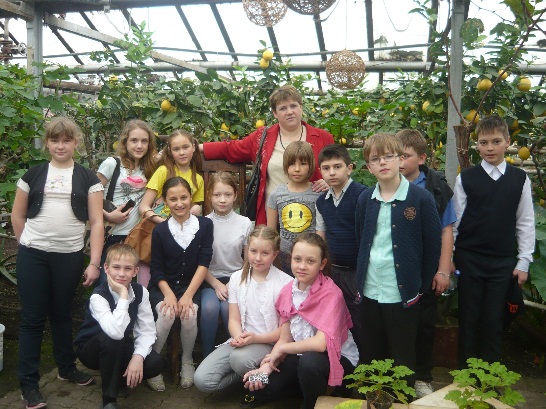 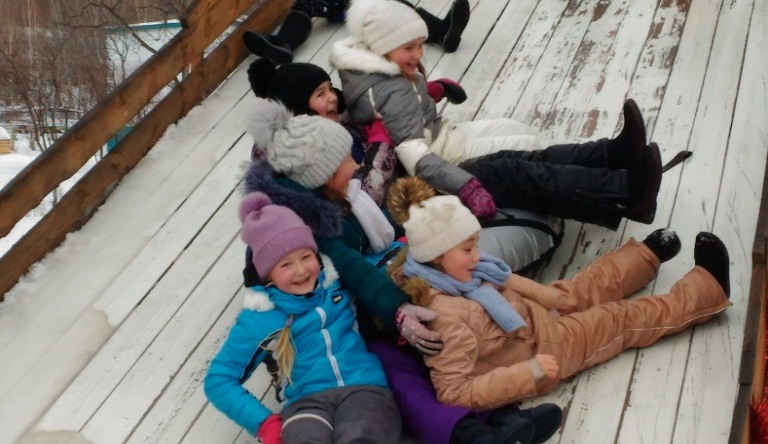 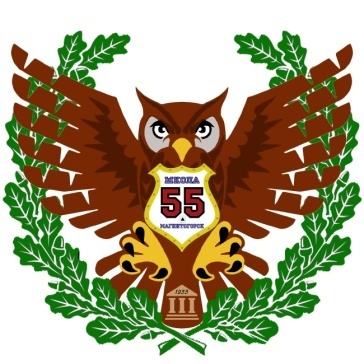 Технология развивающего обучения
( формы работы: в группах, в парах)

Формирует у обучающихся способности к самостоятельному добыванию знаний путём собственной творческой деятельности, развивает интерес у учебному труду, обеспечивает прочные результаты обучения.
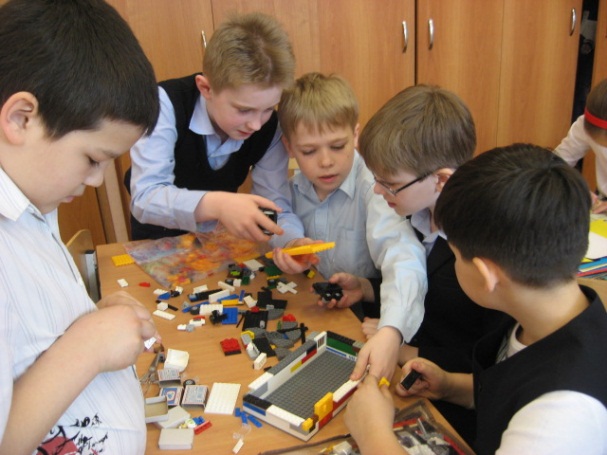 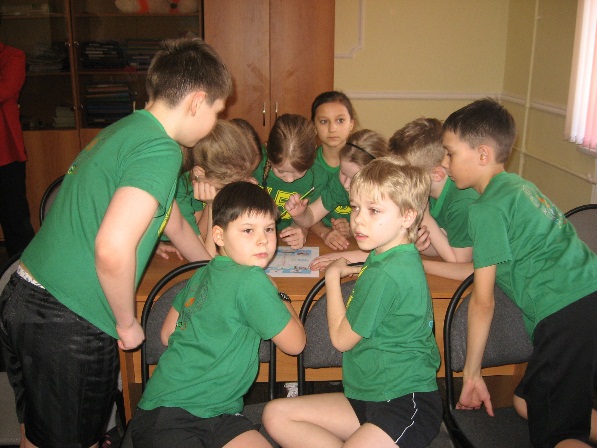 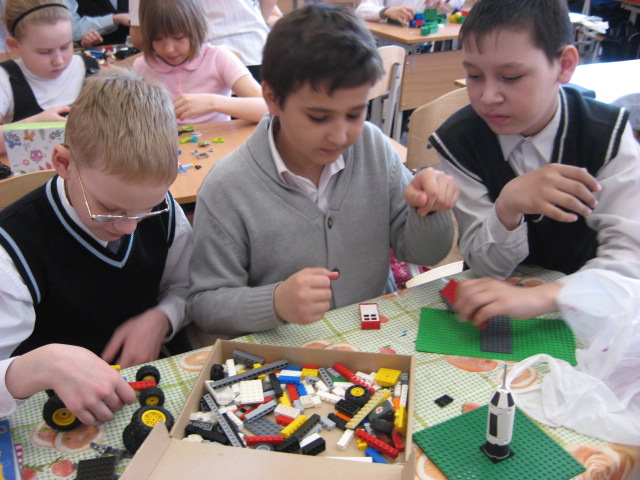 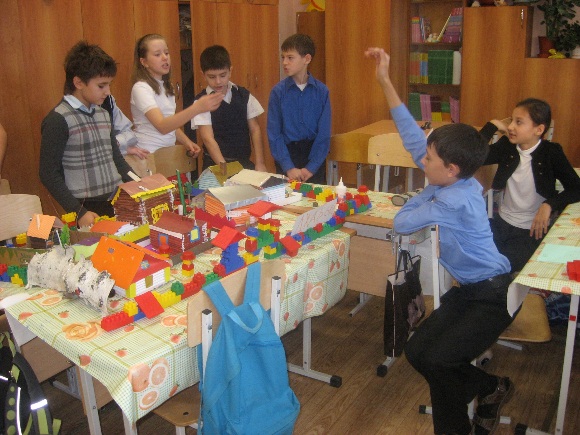 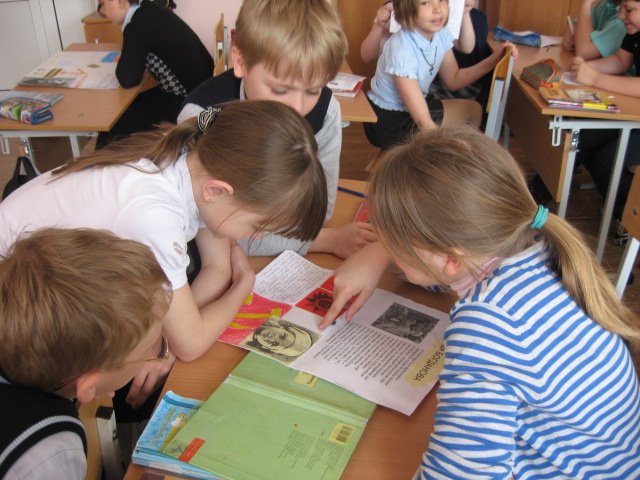 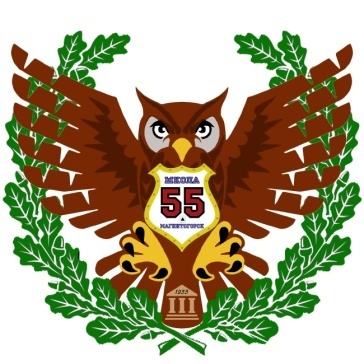 Результативность обучающихся:
Использование интернет ресурсов
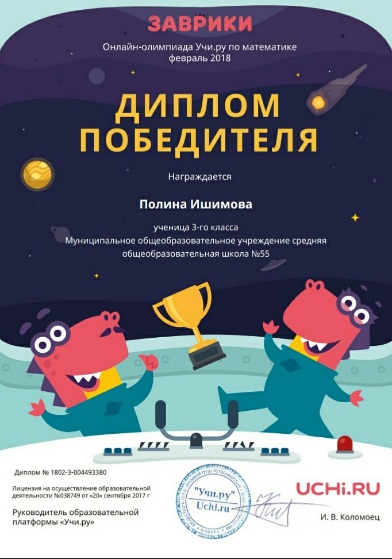 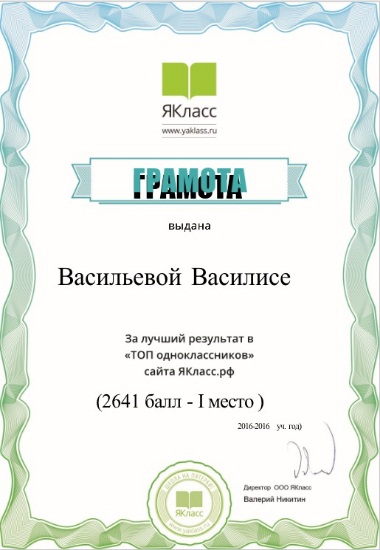 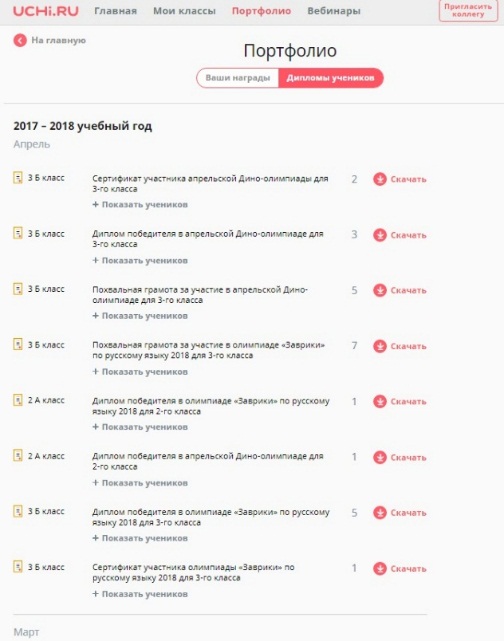 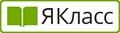 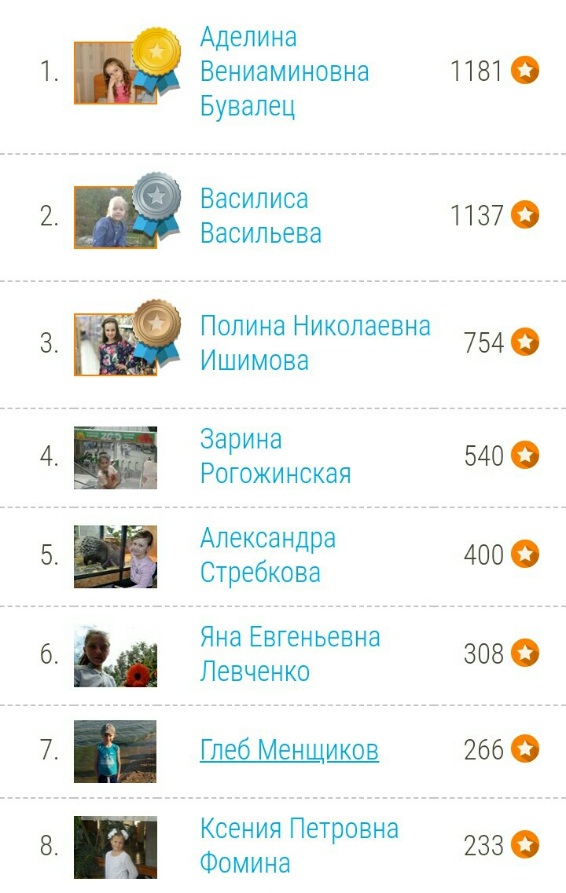 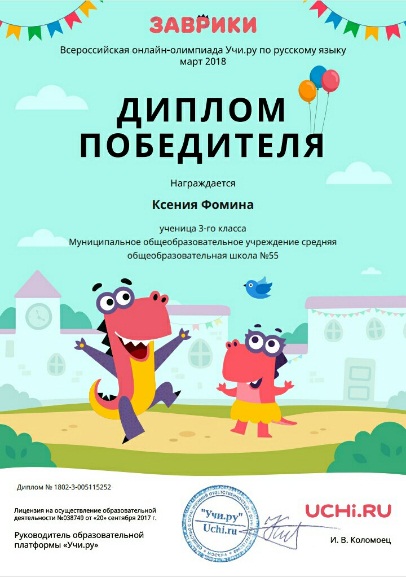 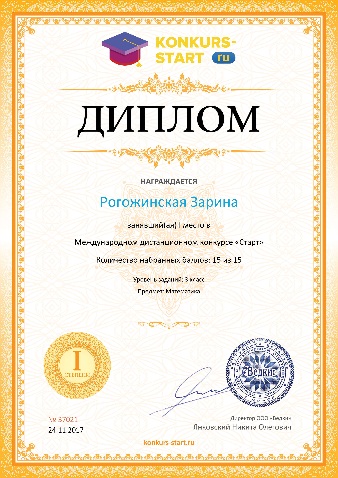 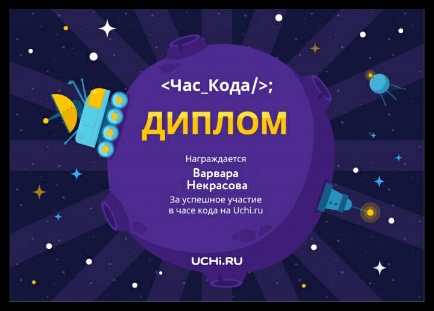 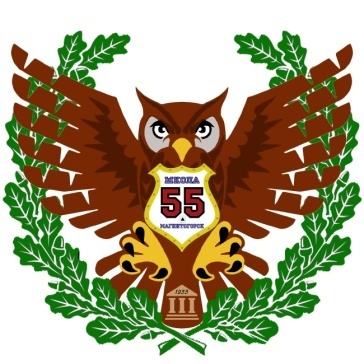 Результативность обучающихся:
Ребята принимали самое активное участие во всех школьных конкурсах, спортивных соревнованиях, различных акциях, предметных неделях. Создавали творческие выставки, посвященные разным темам.
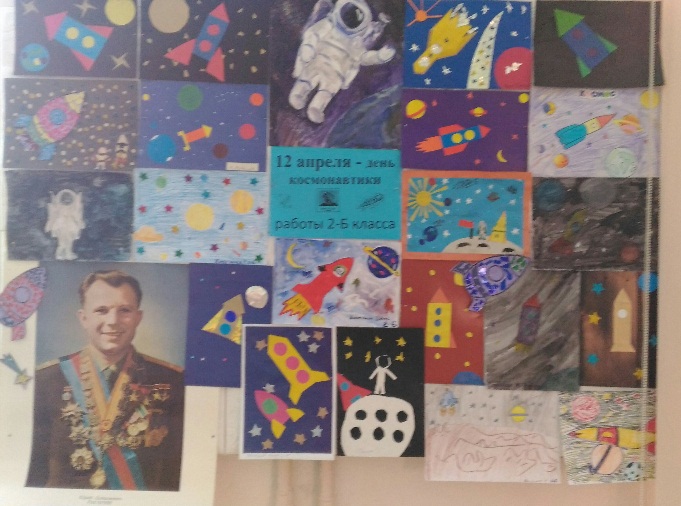 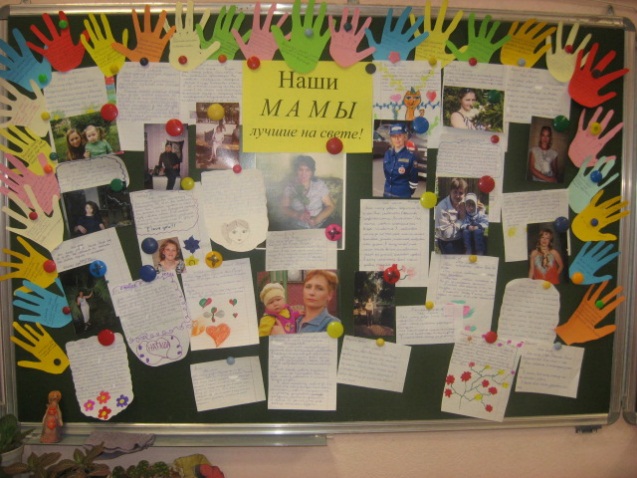 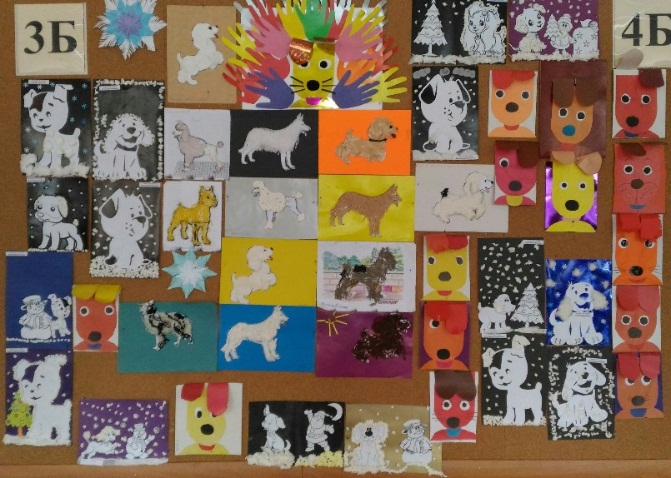 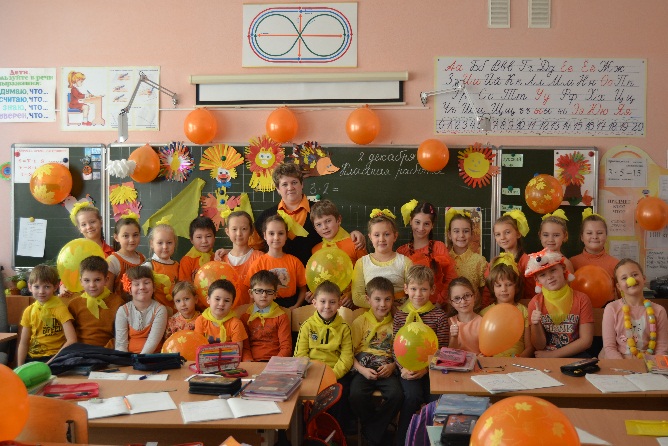 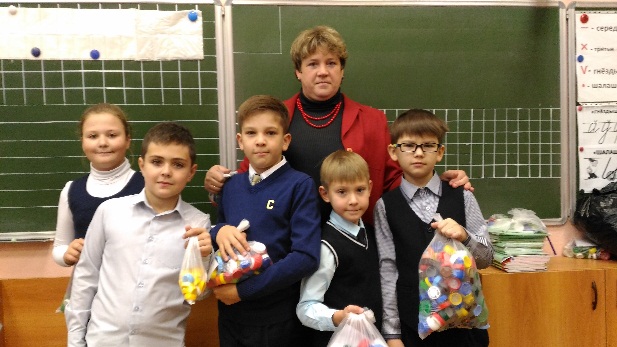 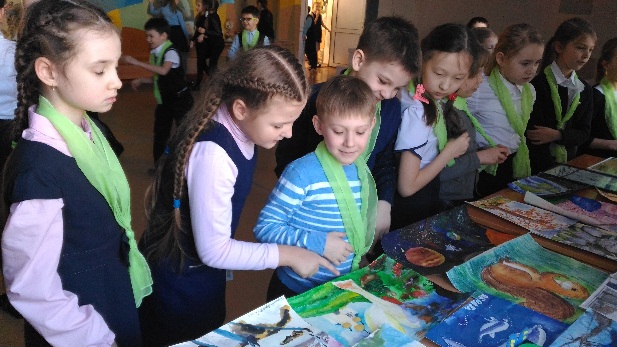 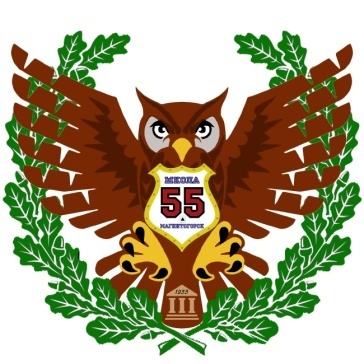 Результативность обучающихся:
Учащиеся принимали активное участие в различных олимпиадах и показали неплохие результаты.
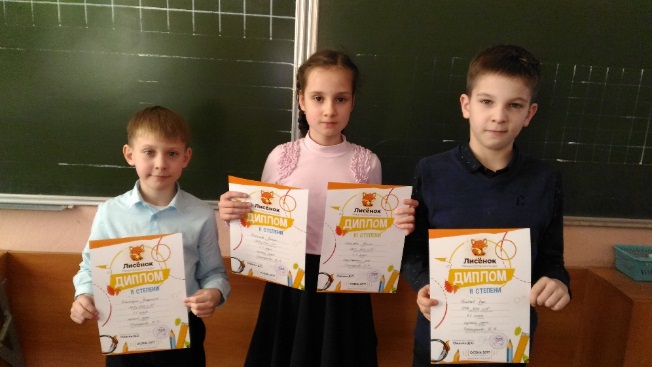 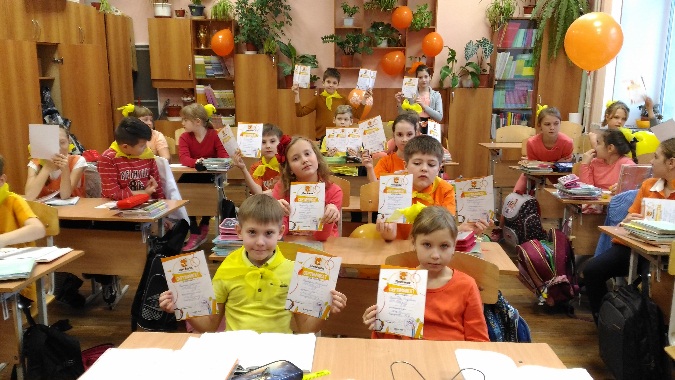 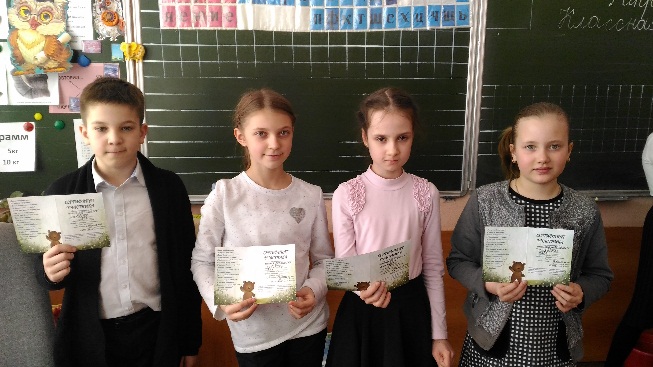 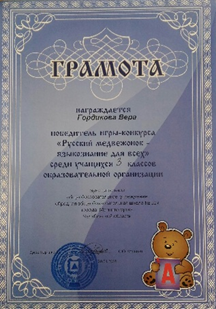 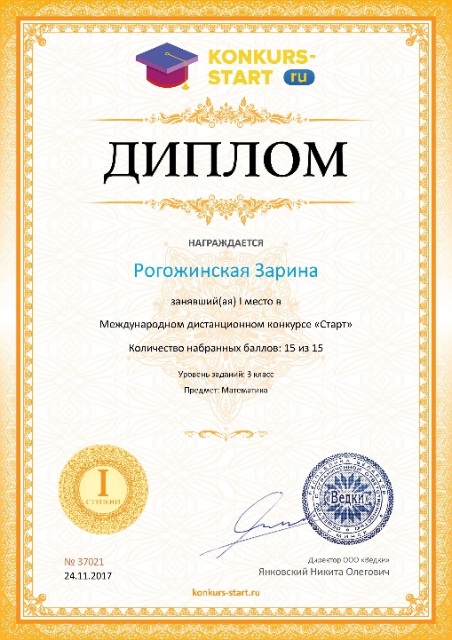 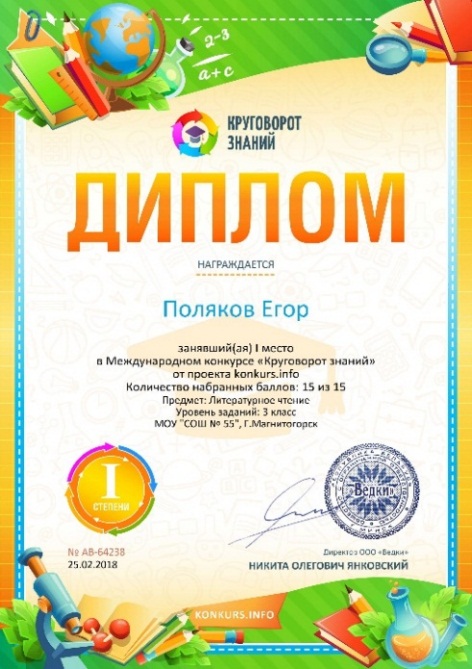 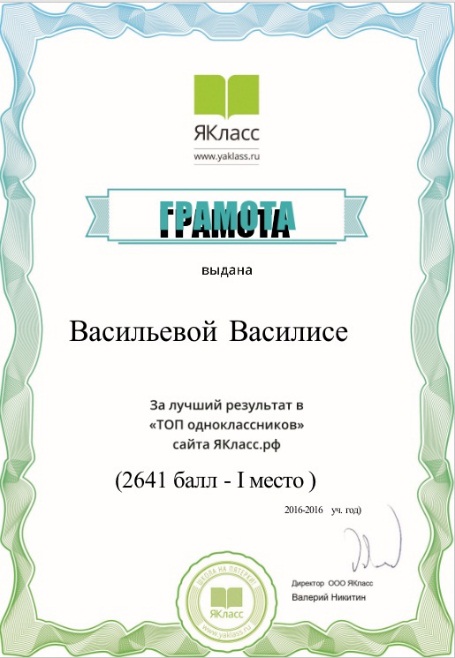 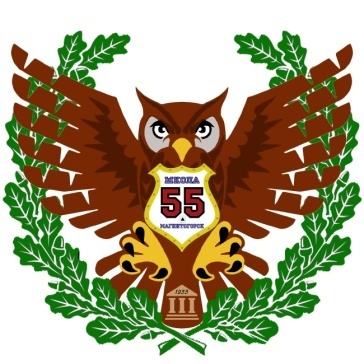 Результативность моей педагогической деятельности :
Количество ребят, принимающих участие в олимпиадах выросло в 2 раза.
Активно применяю в своей работе образовательные ресурсы «Я- Класс».
В течении 5-и лет  являюсь победителем школьного смотра-конкурса «Самый лучший классный руководитель».
Принимаю активное участие в развитии и поддержке школьного сайта http://74202s055.edusite.ru/p192aa1.html   .  
Выкладываю разработки уроков на образовательном портале России «Инфоурок», на сайте для учителей  kopilkaurokov.ru, на сайте УчПортфолио.
Делюсь своим опытом работы на педсоветах, в «Школе молодого учителя», на методических объединениях.
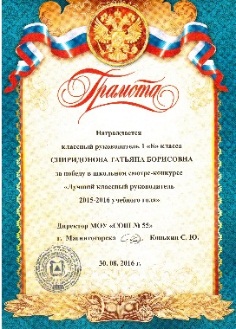 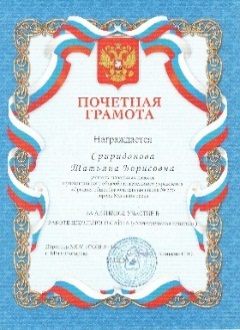 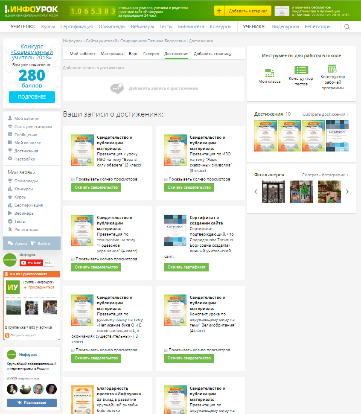 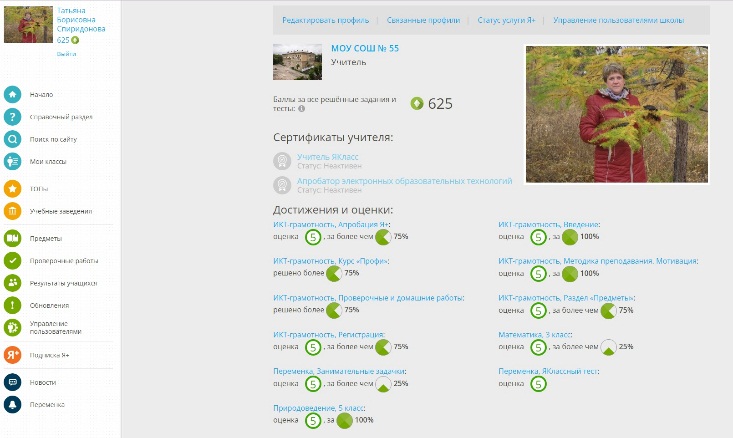 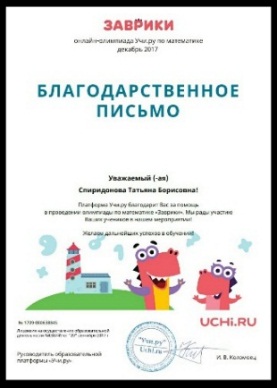 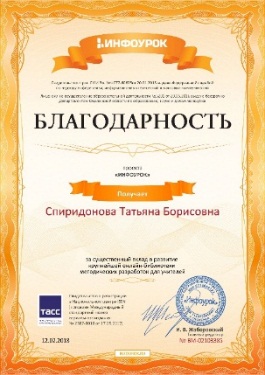 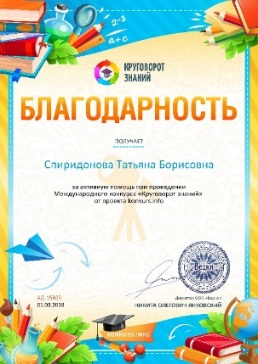 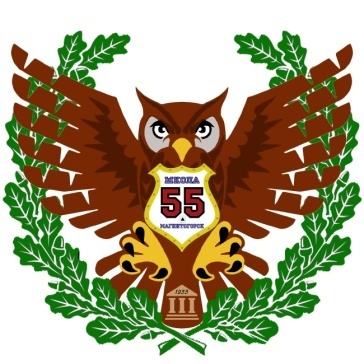 В результате анализа своей деятельности 
я сделала вывод:
Использование современных педагогических технологий способствуют развитию творческой и познавательной активности учащихся в учебном  процессе, в проектной работе, во внеурочное время, в воспитательной работе.